Chap 11. Introduction to Jump Process
Stochastic Calculus for Finance II 
Steven E. Shreve
財研二  范育誠
AGENDA
11.5 Stochastic Calculus for Jump Process
11.5.1 Ito-Doeblin Formula for One Jump Process
11.5.2 Ito-Doeblin Formula for Multiple Jump Process
11.6 Change of Measure
11.7 Pricing a European Call in Jump Model
Ito-Doeblin Formula for Continuous-Path Process
For a continuous-path process, the Ito-Doeblin formula is the following. Let 

    In differential notation, we write

Let  

    Then 


    Write in integral form as
Ito-Doeblin Formula for One Jump Process
Add a right-continuous pure jump term 

    
    where 

Define

Between jumps of
Ito-Doeblin Formula for One Jump Process
Theorem 11.5.1
    Let           be a jump process and                .  Then



PROOF :
    Fix            , which fixes the path of     , and let
    be the jump times in        of this path of the process     .
    We set            is not a jump time, and         , which may or may not be a jump time.
PROOF (con.)
Whenever           ,  

    Letting                       and using the right-continuity of 
    We conclude that


    Now add the jump in          at time
PROOF (con.)
Summing over
Example (Geometric Poisson Process)
Geometric Poisson Process

We may write                               
    where
If there is a jump at time u
If there is no jump at time u
We have
Example (con.)
In this case, the Ito-Doeblin formula has a differential form
Independence Property
Corollary 11.5.3 




PROOF :
PROOF (con.)
If  Y has a jump at time s, then

    
    Therefore,
   
According to Ito-Doeblin formula
PROOF (con)
Y is a martingale and             ,                for all t.
In other words




The corollary asserts more than the independence between N(t) and W(t) for fixed time t, saying that the process N and W are independent. For example,                      is independent of
AGENDA
11.5 Stochastic Calculus for Jump Process
11.5.1 Ito-Doeblin Formula for One Jump Process
11.5.2 Ito-Doeblin Formula for Multiple Jump Process
11.6 Change of Measure
11.7 Pricing a European Call in Jump Model
Ito-Doeblin Formula for Multiple Jump Process
Theorem 11.5.4 (Two-dimensional Ito-Doeblin formula)
Continuous Part
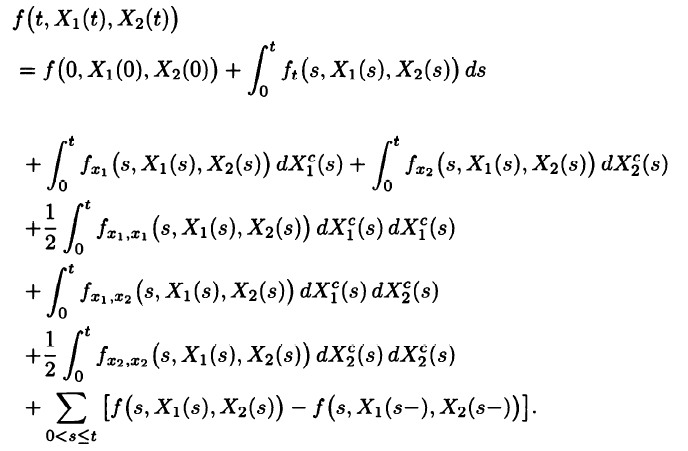 Jump Part
Ito’s Product Rule for Jump Process
Corollary 11.5.5





PROOF :
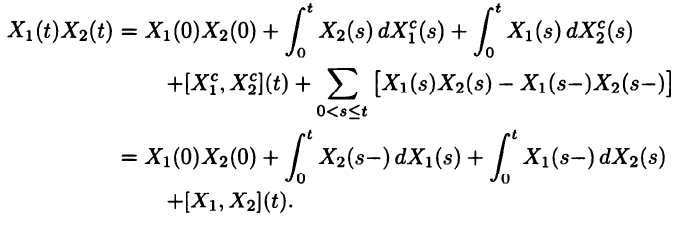 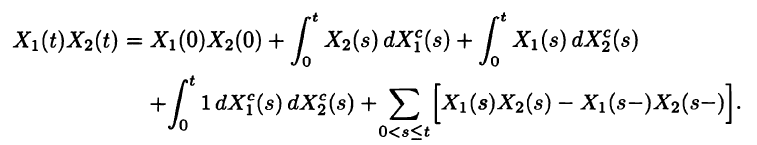 cross variation
PROOF (con.)
,                                 are pure jump parts of          and         , respectively.
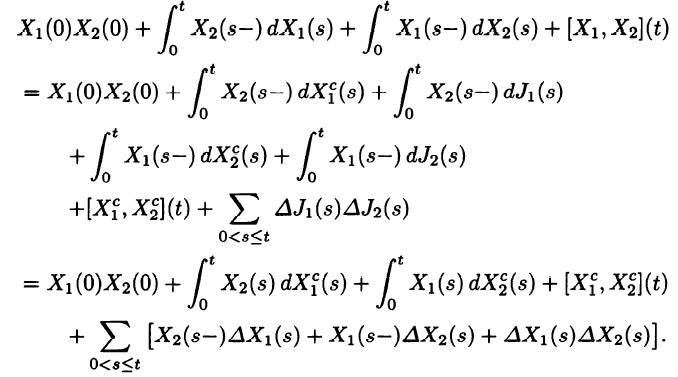 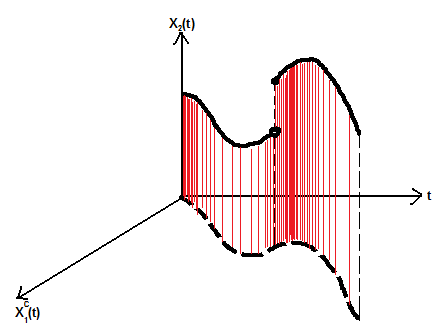 PROOF (con.)
Show the last sum in the previous slide is the same as
Doleans-Dade Exponential
Corollary 11.5.6
PROOF
PROOF of Corollary 11.5.6 :
Note : We define K(0)=1
PROOF (con.)
Use Ito’s product rule for jump process to obtain
[Y,K](t)=0
AGENDA
11.5 Stochastic Calculus for Jump Process
11.6 Change of Measure
11.6.1 Change of Measure for a Poisson Process
11.6.2 Change of Measure for a Compound Poisson Process
11.6.3 Change of Measure for a Compound Poisson Process 
                and a  Brownian Motion
11.7 Pricing a European Call in Jump Model
Change of Measure for a Poisson Process
Define 
Lemma 11.6.1


PROOF :
M(t)=N(t)-λt
PROOF (con.)
Z(t) may be written as 


We can get the result by corollary 11.5.6
Change of Poisson Intensity
Theorem 11.6.2
    Under the probability measure     , the process                          is Poisson with intensity 
PROOF :
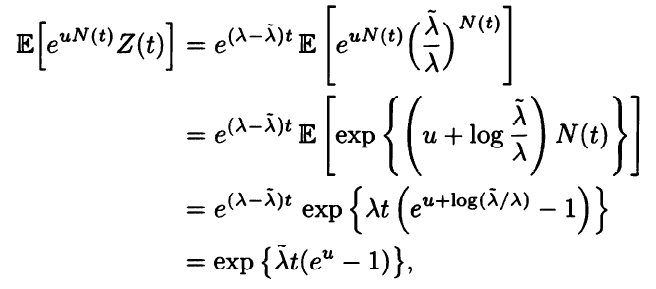 Example (Geometric Poisson Process)
Geometric Poisson Process


               is a martingale under P-measure, and hence            has mean rate of return  α.


We would like to change measure such that
Example (con.)
The “dt” term in (11.6.4) is 

     The “dt” term in (11.6.5) is

Set (11.6.6) and (11.6.7) are equal, we can obtain


    We then change to the risk-neutral measure by
 To make the change of measure, we must have 

    If the inequality doesn’t hold, then there must be an arbitrage.
Example (con.)
If          , then 
    Borrowing money S(0) at the interest rate r to invest in the stock is an arbitrage.
AGENDA
11.5 Stochastic Calculus for Jump Process
11.6 Change of Measure
11.6.1 Change of Measure for a Poisson Process
11.6.2 Change of Measure for a Compound Poisson Process
11.6.3 Change of Measure for a Compound Poisson Process 
                and a  Brownian Motion
11.7 Pricing a European Call in Jump Model
Definition
Compound Poisson Process


If           jumps at time t, then          jumps at time t and
Jump-Size R.V. have a Discrete Distribution
takes one of finitely many possible nonzero values 



According to Corollary 11.3.4
Jump-Size R.V. have a Discrete Distribution
Let                        be given positive numbers, and set


Lemma 11.6.4
    The process         is a martingale. 
    In particular,                for all t.
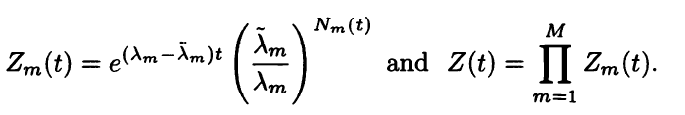 PROOF of Lemma 11.6.4
From Lemma 11.6.1, we have 



      is a martingale.

By Ito’s product rule

    

In the same way, we can conclude that
                                         is a martingale.
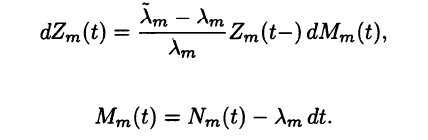 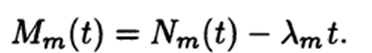 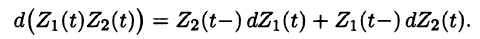 Jump-Size R.V. have a Discrete Distribution
Because               almost surely and                , we can use        to change the measure, defining


Theorem 11.6.5 (Change of compound Poisson intensity and jump distribution for finitely many jump sizes)
    Under    ,         is a compound Poisson process with intensity              ,  and                are i.i.d. R.V. with
PROOF of Theorem 11.6.5
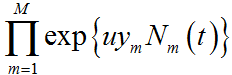 Jump-Size R.V. have a Continuous Distribution
The Radon-Nykodym derivative process Z(t) may be written as 


We could change the measure so that         has intensity     and   
                have a different density          by using the 
   Radon-Nykodym derivative process


Notice that, we assume that                whenever
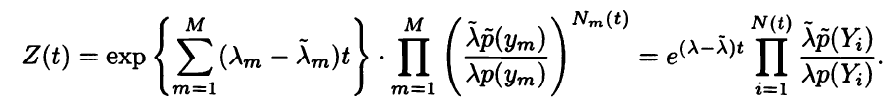 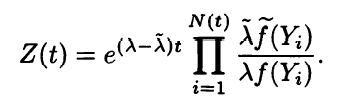 AGENDA
11.5 Stochastic Calculus for Jump Process
11.6 Change of Measure
11.6.1 Change of Measure for a Poisson Process
11.6.2 Change of Measure for a Compound Poisson Process
11.6.3 Change of Measure for a Compound Poisson Process 
                and a  Brownian Motion
11.7 Pricing a European Call in Jump Model
Definition
Compound Poisson Process


Let           ,                                               ,
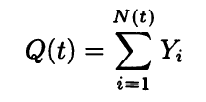 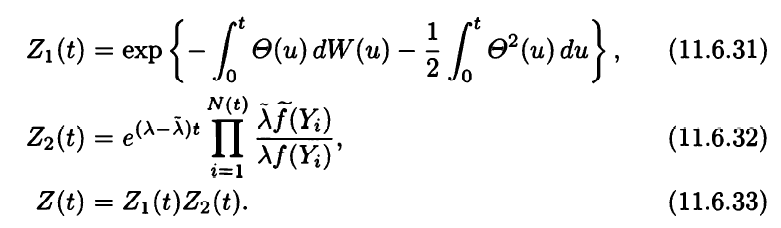 Lemma 11.6.8 
    The process          of (11.6.33) is a martingale. In particular,   
                    for all

PROOF :
    

     By Ito’s product rule,
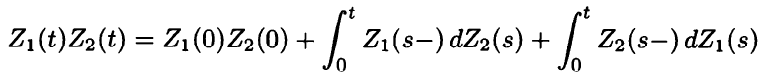 Z1(s-),Z2(s-) are left-continuous
Z1(s),Z2(s) are martingales
Z1(t)Z2(t) is a martingale
Theorem 11.6.9
    Under the probability measure    , the process 

    is a Brownian motion,         is a compound Poisson process with intensity     and i.i.d. jump sizes having density        , and the processes          and         are independent.
PROOF :
    The key step in the proof is to show
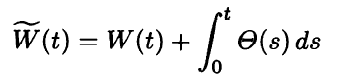 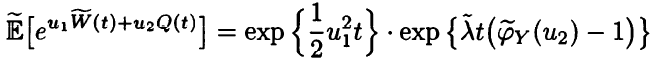 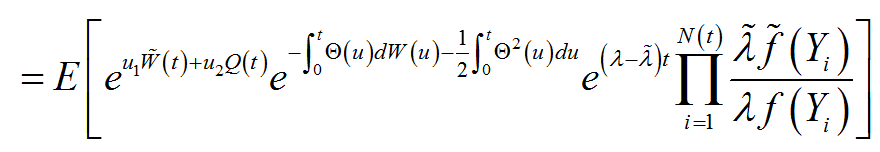 Is Θ independent with Q (or Z2) ?
？
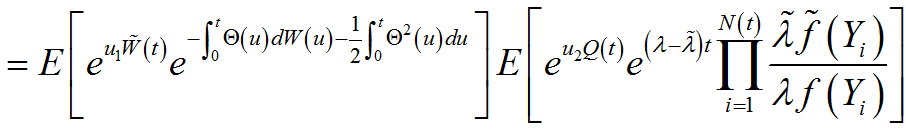 PROOF (con.)
Define


We want to show that 
    are martingales under P.
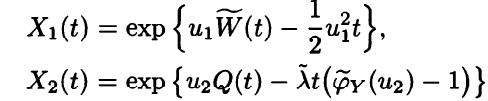 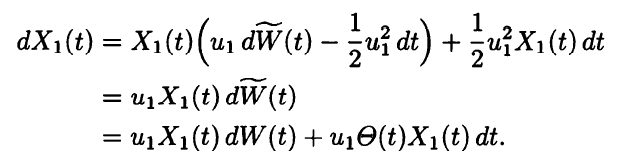 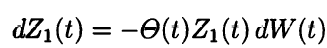 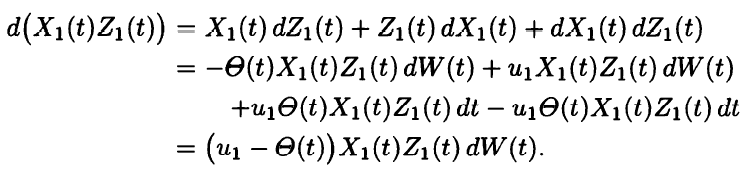 No drift term.
So X1(t)Z1(t) is a martingale
PROOF (con.)
The proof of theorem 11.6.7 showed that X2(t)Z2(t) is a martingale.
Finally, because X1(t)Z1(t) is continuous and X2(t)Z2(t) has no Ito integral part, [X1Z1,X2Z2](t)=0. Therefore, Ito’s product rule implies




Theorem 11.4.5 implies that X1(t)Z1(t)X2(t)Z2(t) is a martingale. It follows that
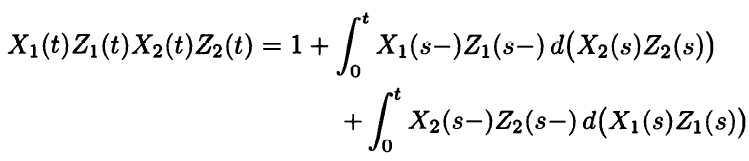 X2(s)Z2(s), X1(s)Z1(s) are martingales. 
X1(s-)Z1(s-), X2(s-)Z2(s-) are left-continuous.
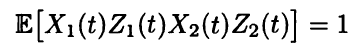 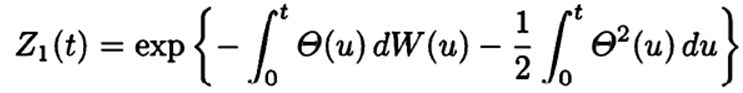 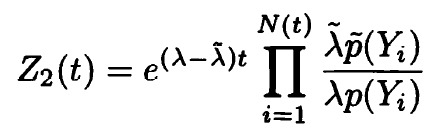 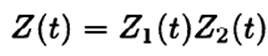 Theorem 11.6.10 (Discrete type)
    Under the probability measure    , the process 

    is a Brownian motion,         is a compound Poisson process with intensity     and i.i.d. jump sizes satisfying 
    for all    and                    , and the processes          and         are independent.
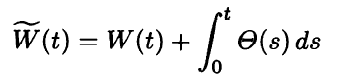 AGENDA
11.5 Stochastic Calculus for Jump Process
11.6 Change of Measure
11.7 Pricing a European Call in Jump Model
11.7.2  Asset Driven by Brownian Motion and Compound Poisson   
                Process
Definition






Theorem 11.7.3
    The solution to 

    is
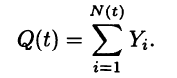 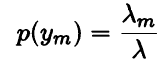 Q(t)-λβt  is a martingale.
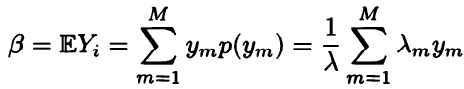 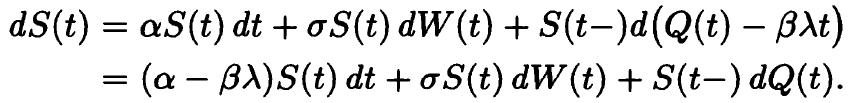 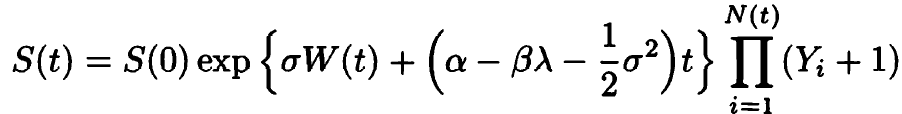 PROOF of Theorem 11.7.3
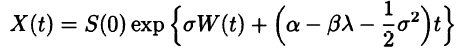 Let


We show that                        is a solution to the SDE.
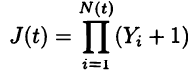 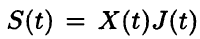 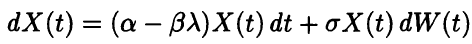 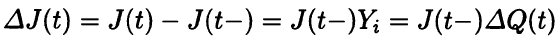 X is continuous and J 
is a pure jump process 
→ [ X,J ](t)=0
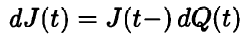 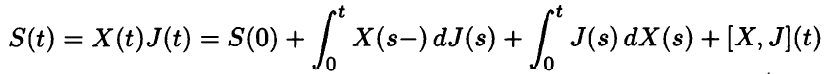 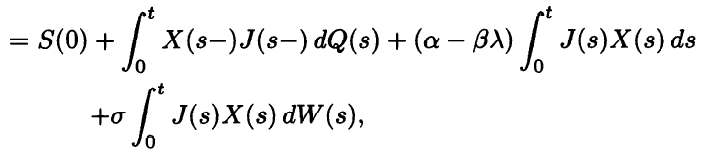 PROOF (con.)
The equation in differential form is
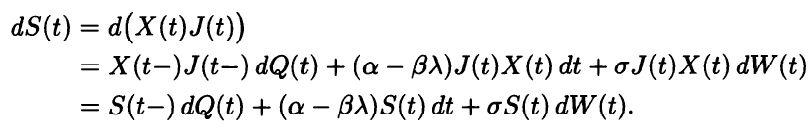